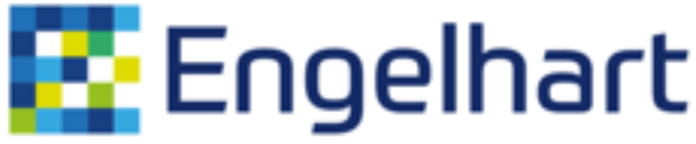 The Need and Challenges of Interoperating UFS Across Multiple Clouds Shuxia Zhang Engelhart Commodities Trading PartnersJuly 27, 2023  - NCAR, Boulder, CO
Characteristics of UFS - decision tool:
Time sensitiveness of NWP, AI weather products/services
Huge amount of data (Peta byte scale)
Complicated model physics and data structures
HPC hardware and comprehensive software stacks
The needs of distributed UFS operations:
Disaster recovery/continue operation
Stay with latest HPC technologies
Closer to business delivery end points
Mitigate the lock-in risk of business
Goal: Collectively achieve the economies of scale
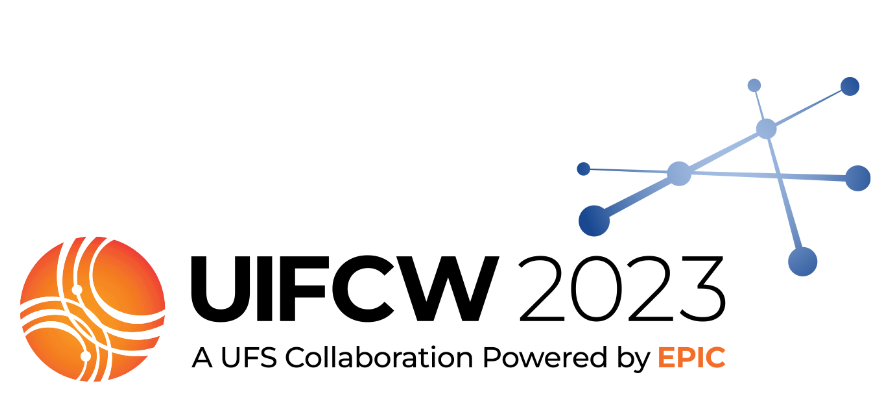 The challenges:
Characteristics of UFS as a decision tools:
Time sensitiveness of NWP, AI weather products/services
Huge amount of data (Peta byte scale)
Complicated model physics and data structures
HPC hardware and comprehensive software stacks
Different APIs for similar operations
Obscure global view of computing resources 
Latency - Dealing with failures timely
Cost of operating over multiple clouds
Recommendations?
How?
EPIC - the leading role
HPC hardware vendors 
Cloud service providers 
ISO or One AMI  
Open-source software stacks 
Community Participants 
Best practice guideline